TRAX: GTCC TRAINING
Access DTS website: http://www.defensetravel.osd.mil/
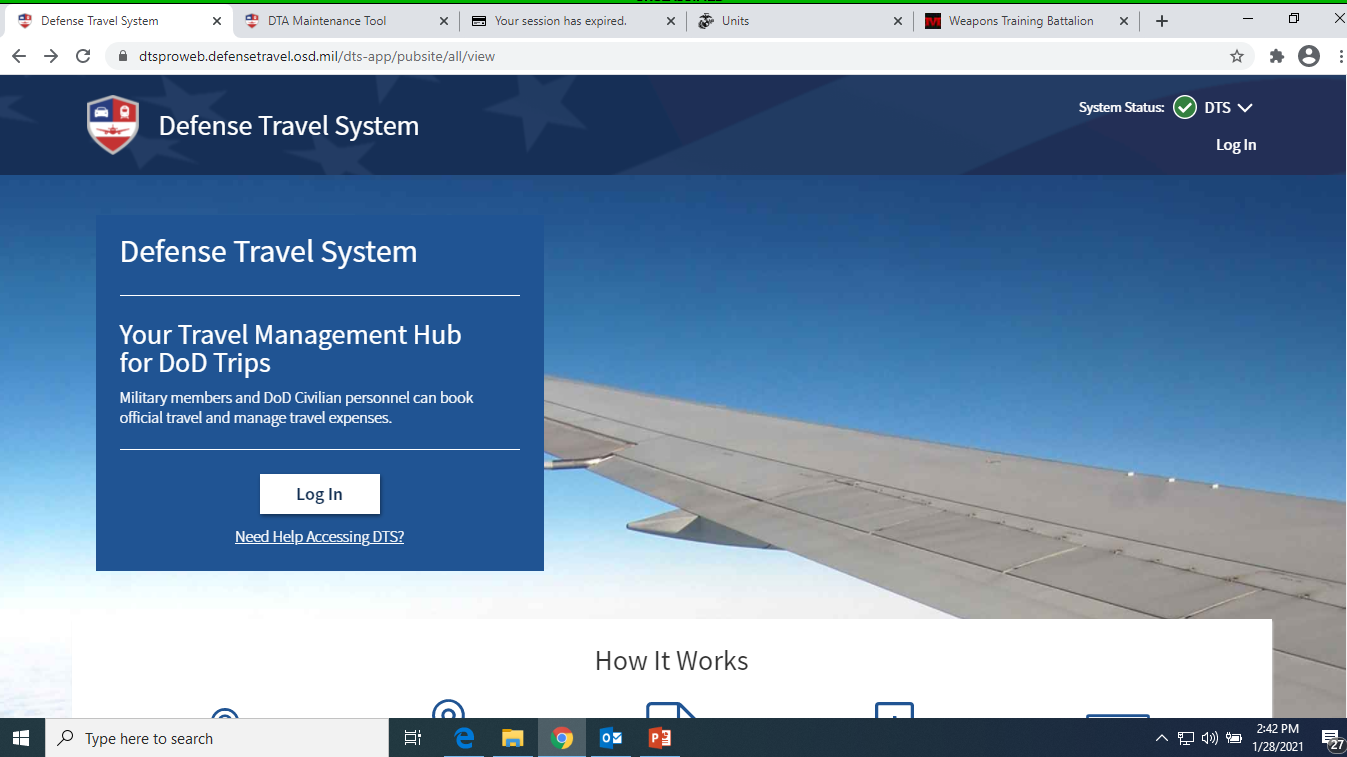 Next: Click the “Trax” link.
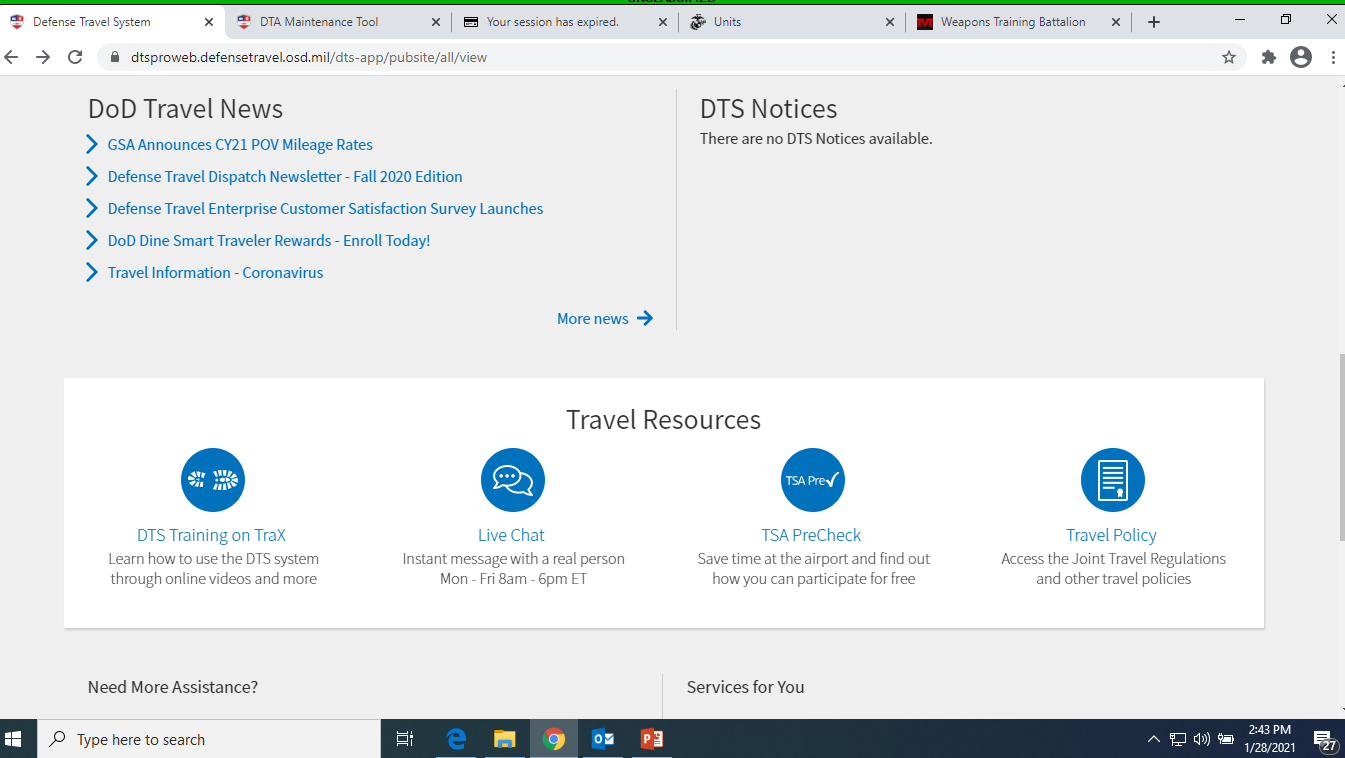 SCROLL DOWN
CLICK HERE
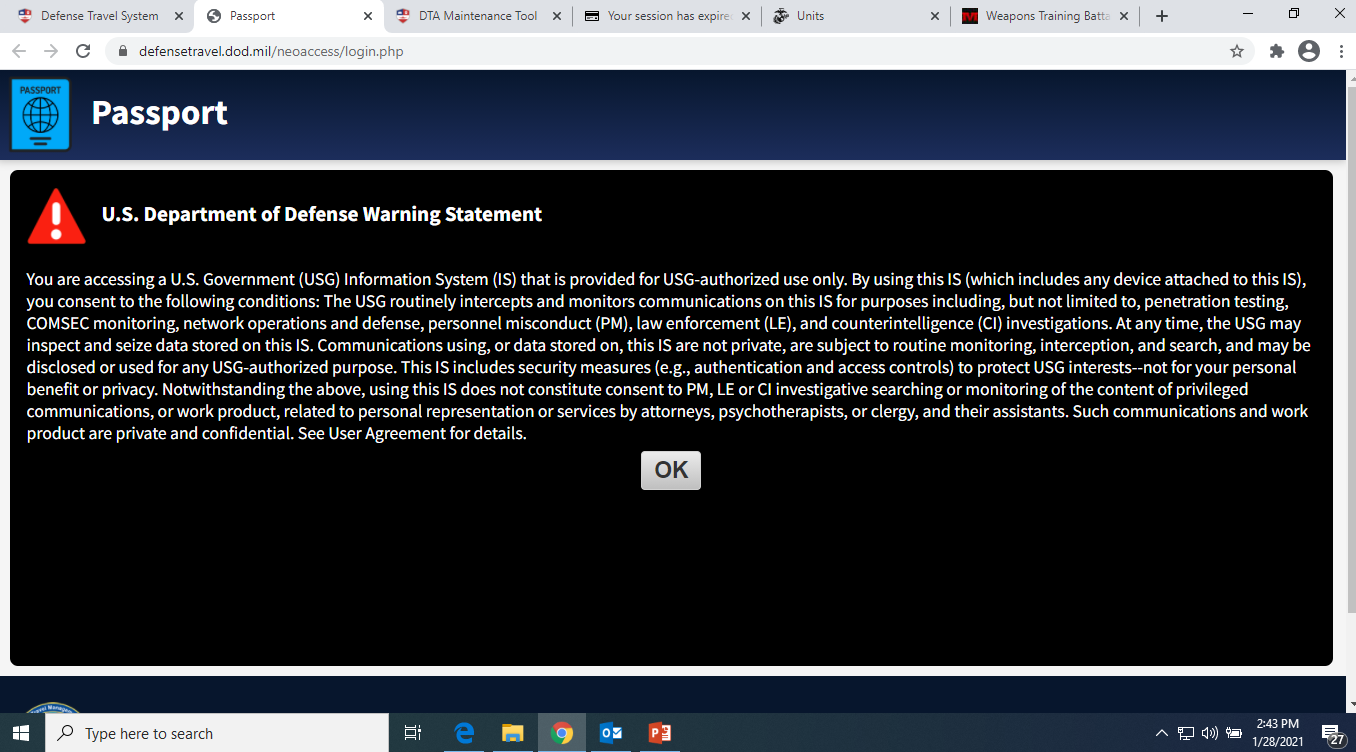 CLICK “OK”
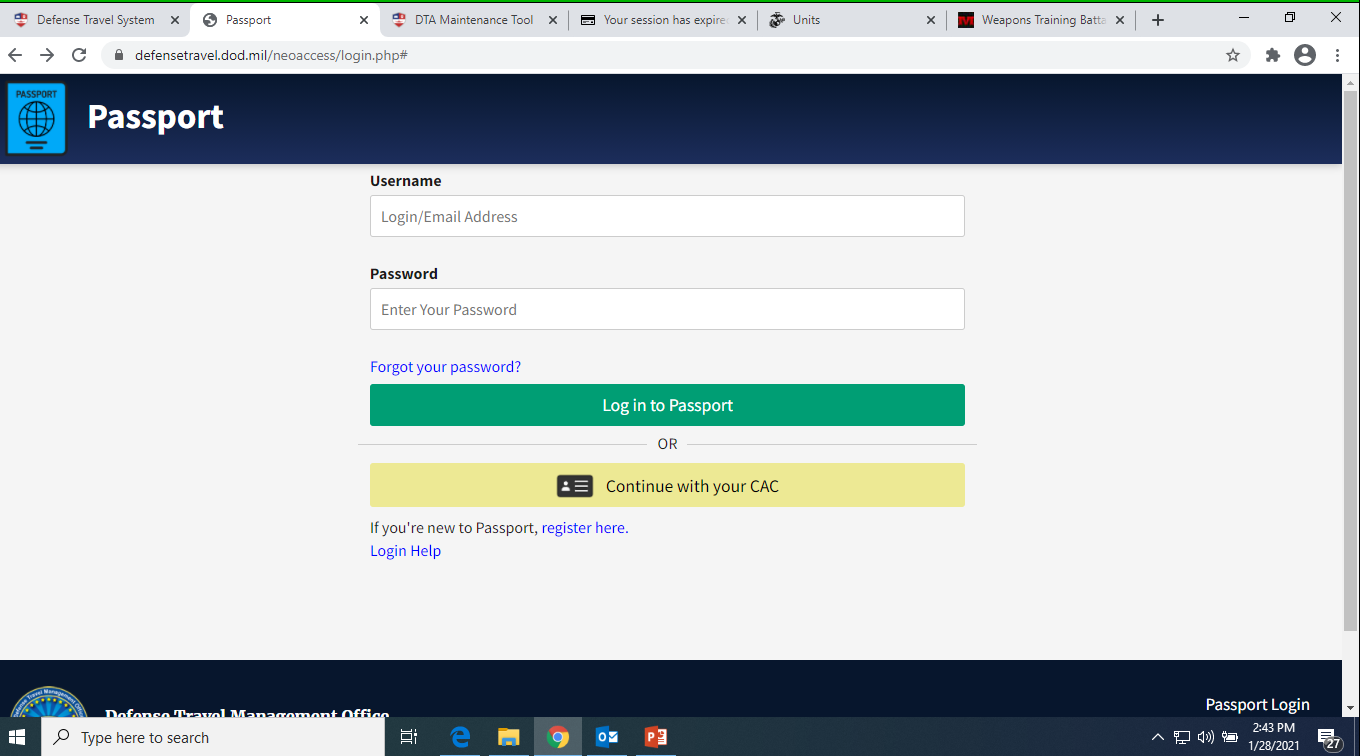 IF YOU ALREADY HAVE AN ACCOUNT, THEN CLICK “CONTINUE WITH YOUR CAC” AND IGNORE THE NEXT SLIDE
CLICK HERE
FILL OUT THE REQUIRED INFORMATION
Click submit registration to continue
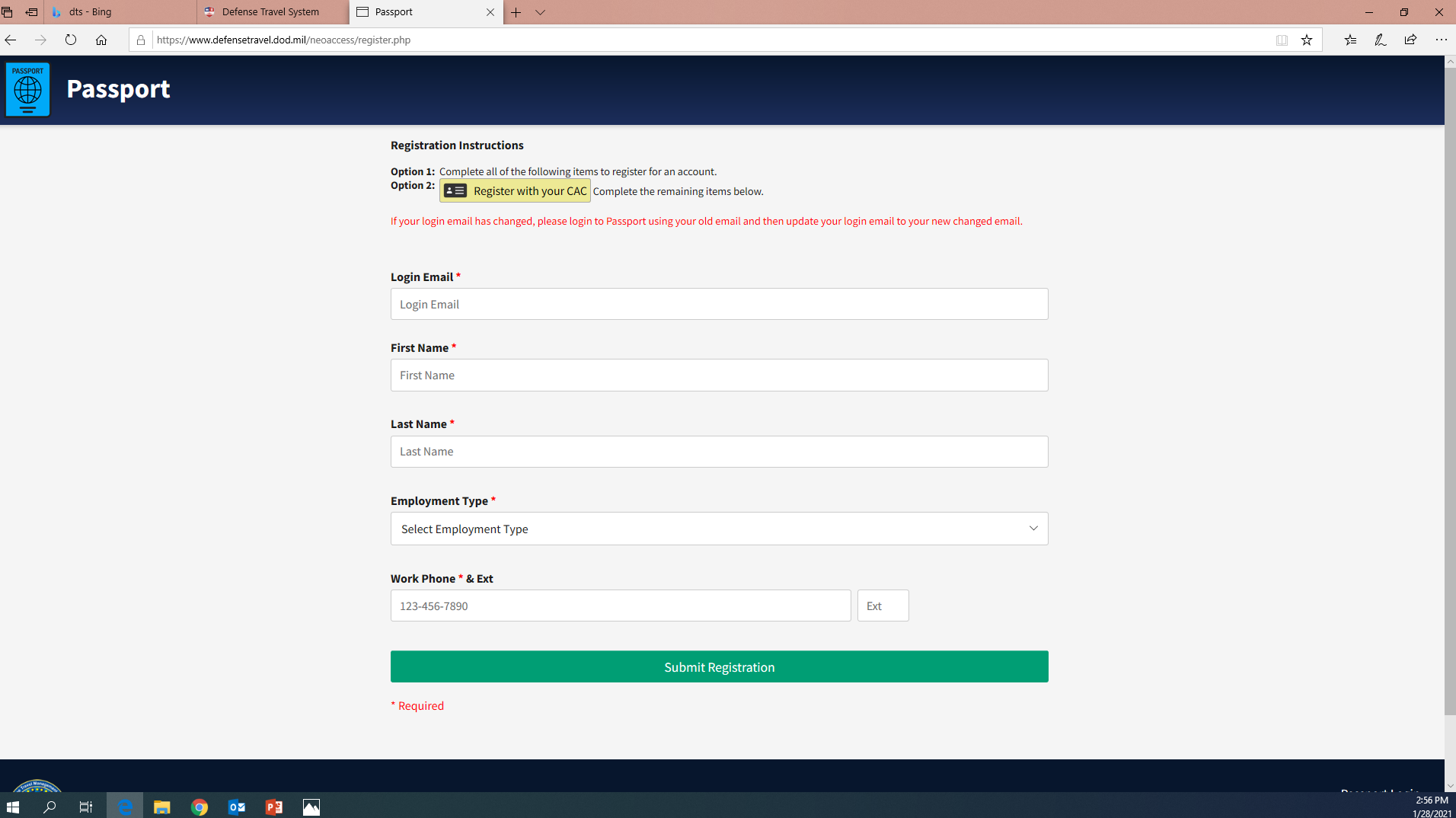 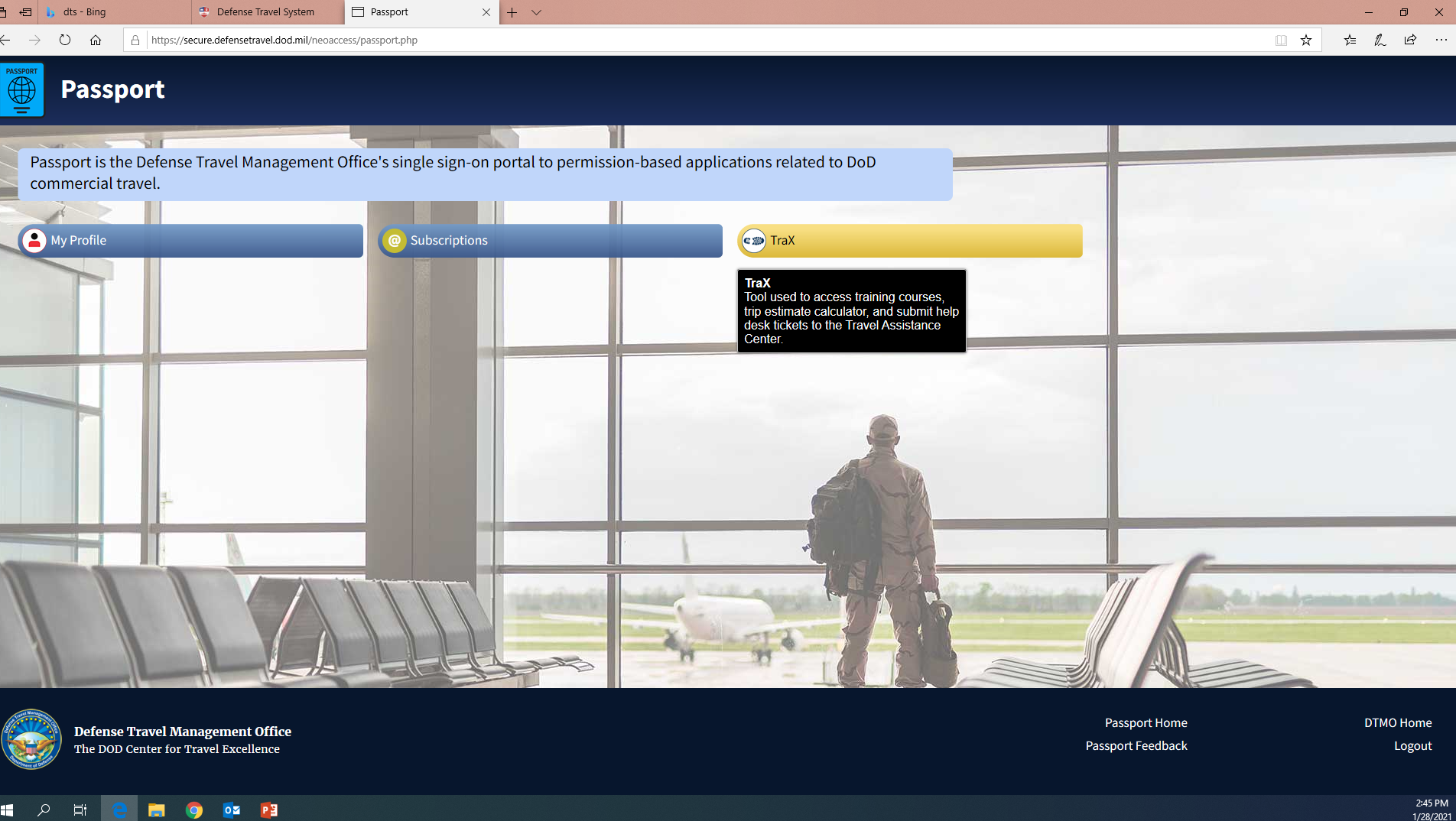 CLICK HERE
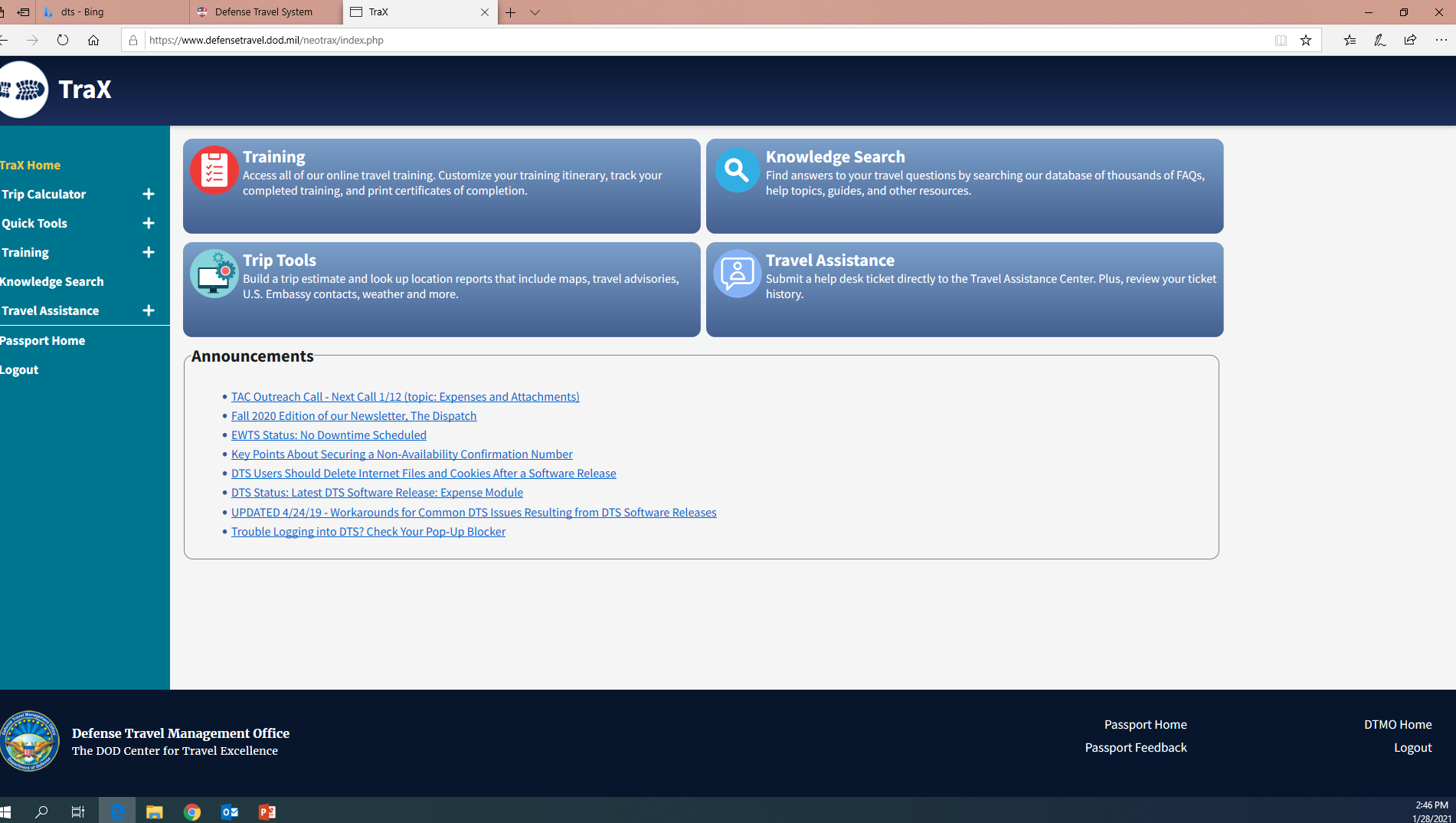 CLICK “TRAINING”
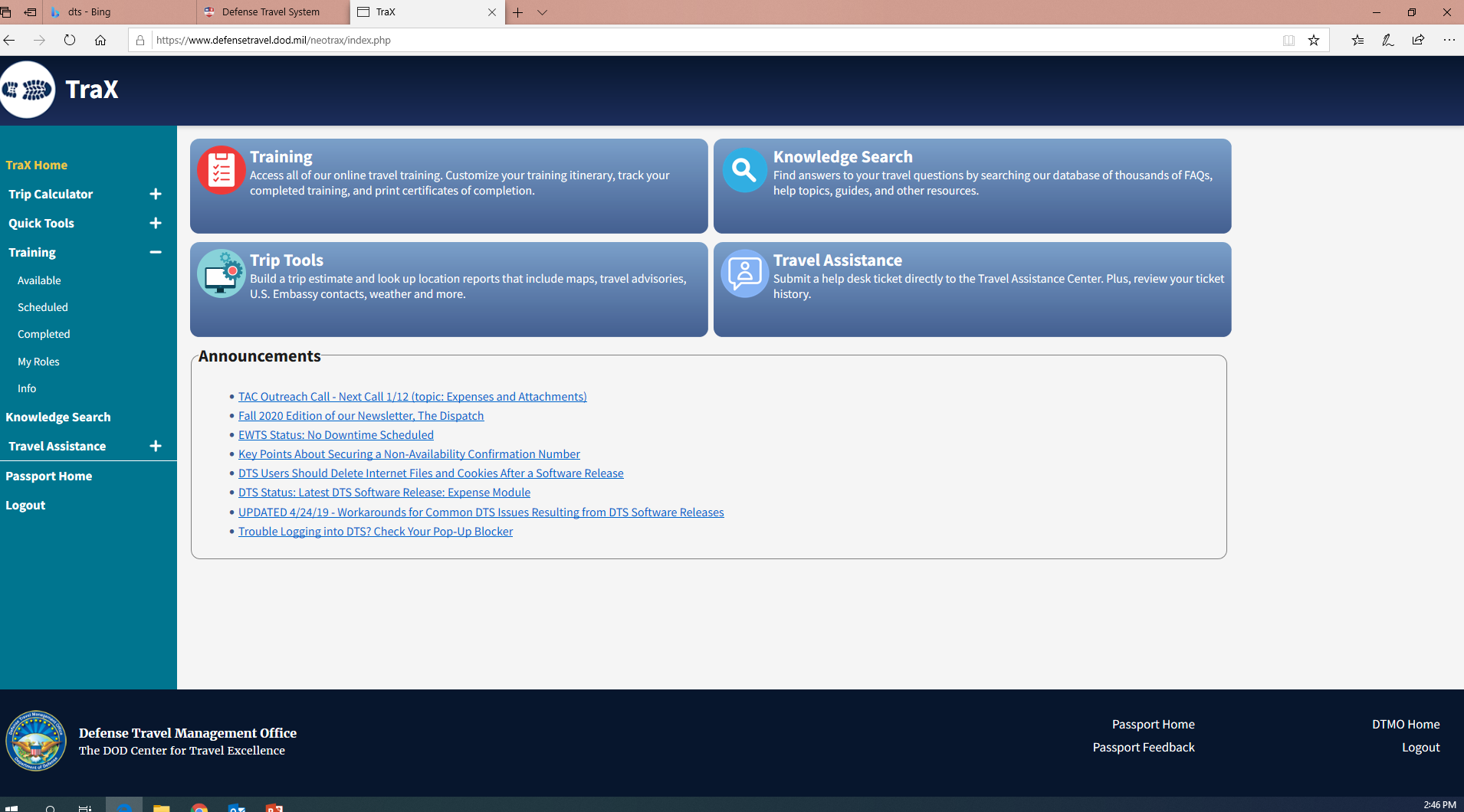 CLICK “AVAILABLE”
Complete the training below:
Programs and Policies: Travel Card Program (Travel Card 101)[Mandatory]
Click Launch to start the training.
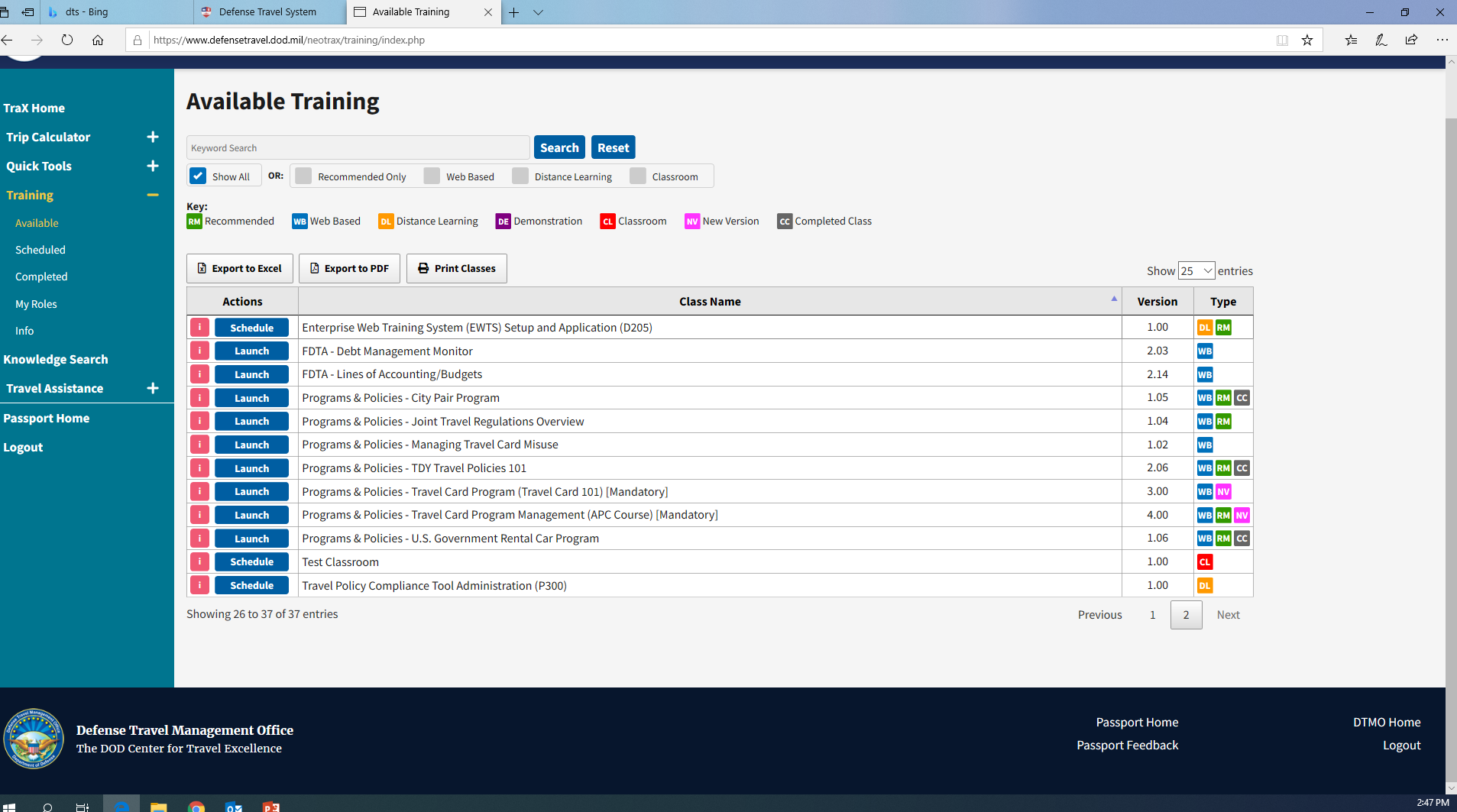